Alcohols and Phenols - III
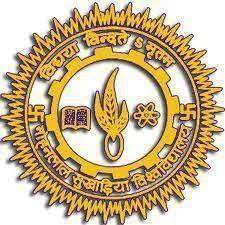 B.Sc. II year
Mohanlal Sukhadia University, Udaipur
Dr. Tarun Kumar
Assistant Professor
Department of Chemistry,
M. L. Sukhadia University, Udaipur
Pinacol-Pinacolone rearrangement
Trihydric Alcohol: Glycerol
Chemical Properties
1. Reaction with sodium
2. Reaction with phosphorus pentahalide
Chemical Properties
3. Reaction with HI
Chemical Properties
4. Reaction with nitric acid
Glyceryl trinitrate is used to make dynamite.
It blast with a slight push and gives mixture of oxygen, nitrogen, CO2 and steam.
Chemical Properties
5. Dehydration
6. Oxidation
Phenols
Acidic Nature of Phenols
Resonating structures of phenol
Acidic Nature of Phenols